Rakouské vyrovnání s nacistickou minulostí
Thomas Bernard, „Heldenplatz“


								


Jakub Talaš
Úvod
Úvod do problematiky
Historické okénko
Kdo to byl Thomas Bernard
„Heldenplatz“ náměstí hrdinů
Reakce na vydání hry
Diskuze
„Ve Vídni je teď víc nacistů než v osmatřicátém“


„V Rakousku musíš být buď katolíkem nebo nacionálním socialistou, nic jiného se tu netrpí, vše jiné se likviduje“
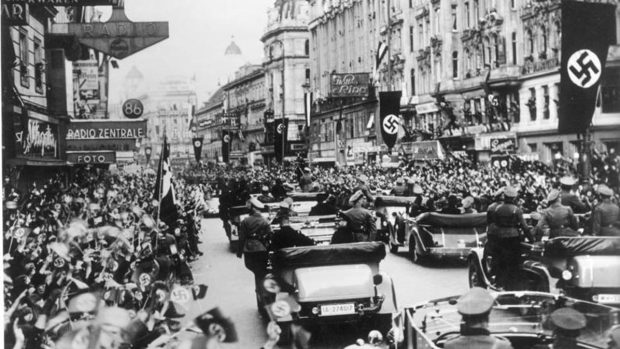 Něco málo z historie…
12. března 1938 Wermacht na území Rakouska
15. března Vídeň (Heldenplatz)
Vítáno 250 000 Rakušany
Velká podpora spojení Rakouska s Německem
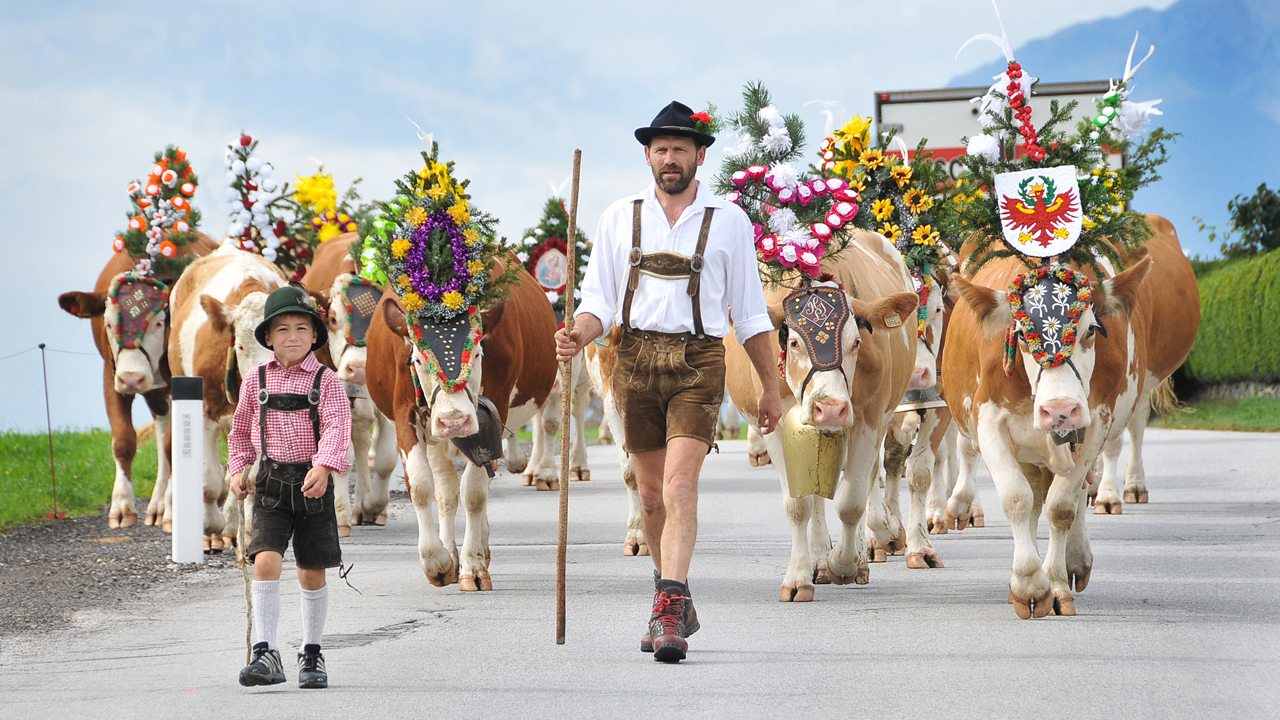 Vývoj poválečného Rakouska
Politika „první oběti“
Deklarace nezávislosti
Aféra Kurt Waldheim
Neutralita
Kdo byl Thomas Bernard?
9. února 1931 – 12. února 1989
Spisovatel a dramatik
Ostrá kritika Rakouské společnosti
„NestBeschmutzer“
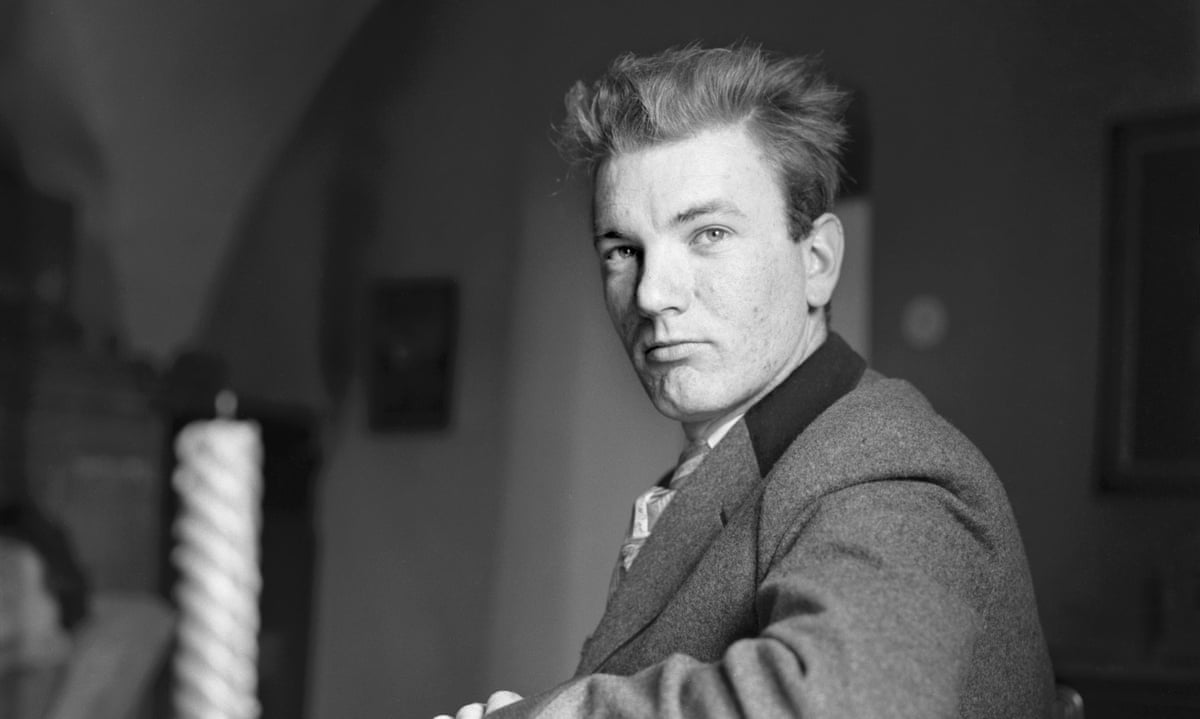 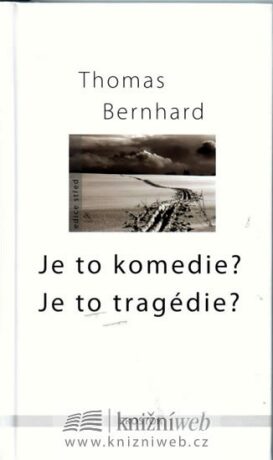 Dílo Thomase Bernarda
Odsouzení rakouské společnosti
Odsouzení katolicky-sociálně-nacionálního státu
Častý motiv osamocenosti
Mýcení, vyhlazení, Korek, Dřevěná noha, Haldenplatz
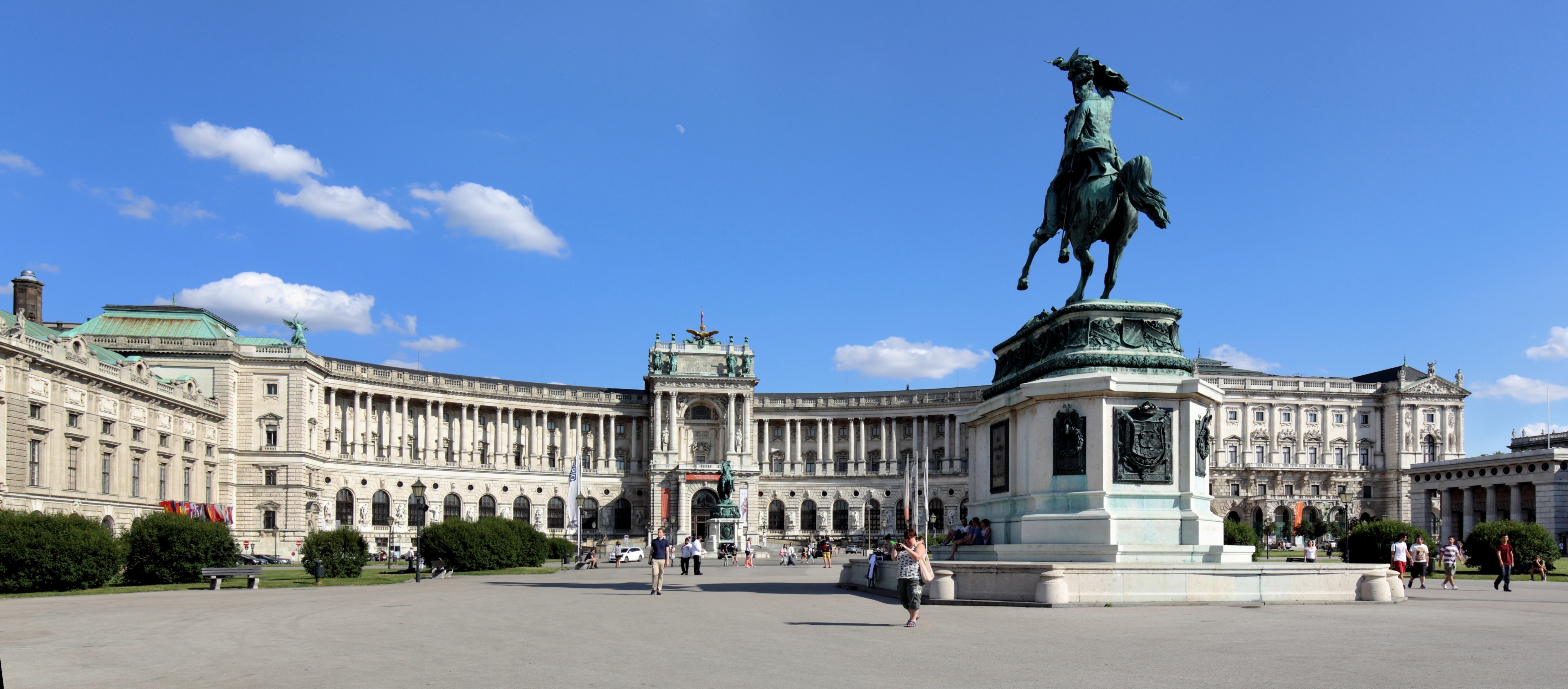 Kritika „Heldenplatz“ před premiérou
Uvedly bulvární i seriózní noviny
„Rakousko jako národ šesti a půl milionů debilů“
Kritika jak odborní, tak politická
Claus Peymann
„HeldenPlatz“ dílo jako takové
Divadelní hra napsána na výročí 50 od Anschluss
Kritika rakouské společnosti
Hra o židovské rodině
Citáty
"Rakousko, když si dovolím to říct, je plné sprostých a tupých lidí, kteří nejsou schopni si přiznat, co všechno jim bylo odpuštěno.„

"Odmítám vás všechny. Rakouská společnost není schopna a nebude nikdy schopna samostatného myšlení. Rakouská společnost není schopna a nebude nikdy schopna vyrovnat se s minulostí.„

"Národní stát byl vždy příčinou největšího šílenství a největší krutosti, co kdy byly vymyšleny."
Reakce po vydání hry
Diskuze o cenzuře
Debaty o národní identitě
Smířlivější reakce než před premiérou
Vliv médií
Eskalace situace
Kritika herců, antisemitistické názory
Otisk jak v seriózních, tak bulvárních médiích
Otázka rakouské viny?
Přetrvává až do dnešní doby
Určitá změna v 90. letech a na přelomu tisíciletí
Strana Fpö a její popularita
Památník pro zemřelé během Holocaustu
Diskuze
Dokázalo se vyrovnat Rakousko s jejich nacistickou minulostí?


Jak vypadá právě tato situace s porovnáním s Německem?